Building a modular autonomous race car
Contents
FSG Rules 2021 & 2022
Season 2017/2018
URE14 Concept
Challenges
Current Status
FSG Rules 2021 & 2022
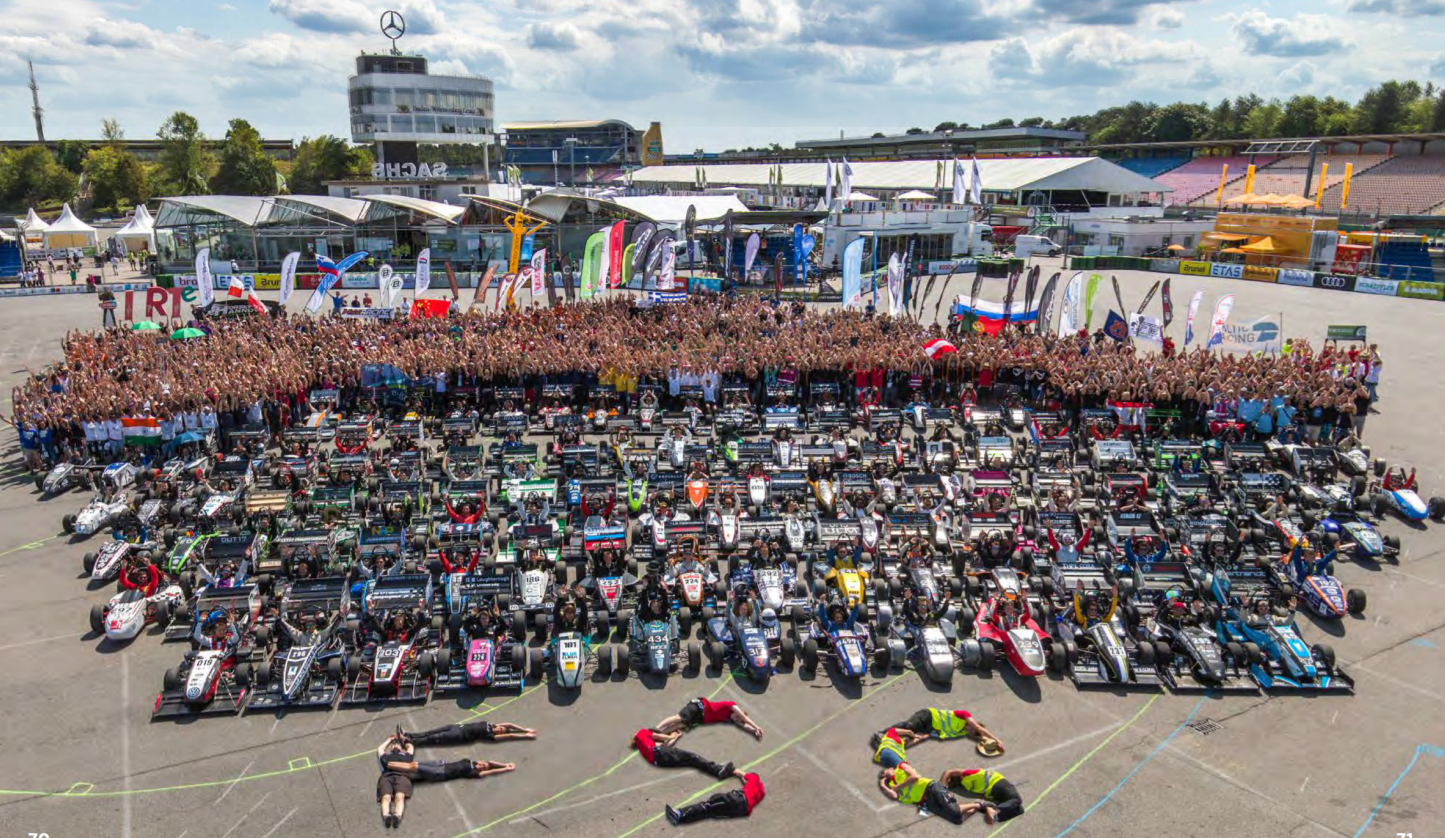 Merging FSD with FSE/FSC
Driverless Acceleration event
Driverless Skidpad event
Season 2017/2018
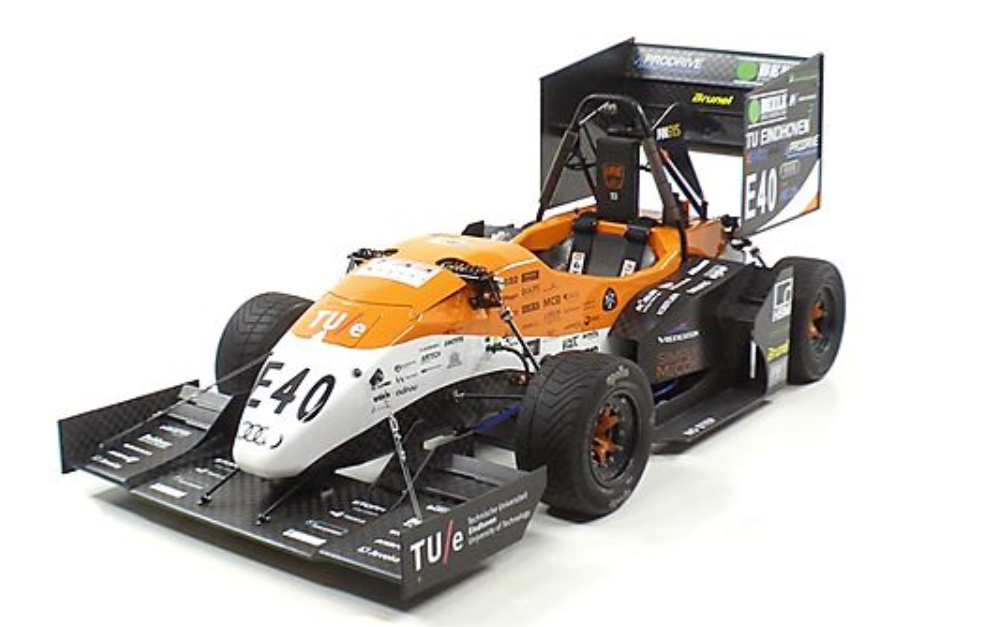 URE13
URE11d
Team focus
Priorities
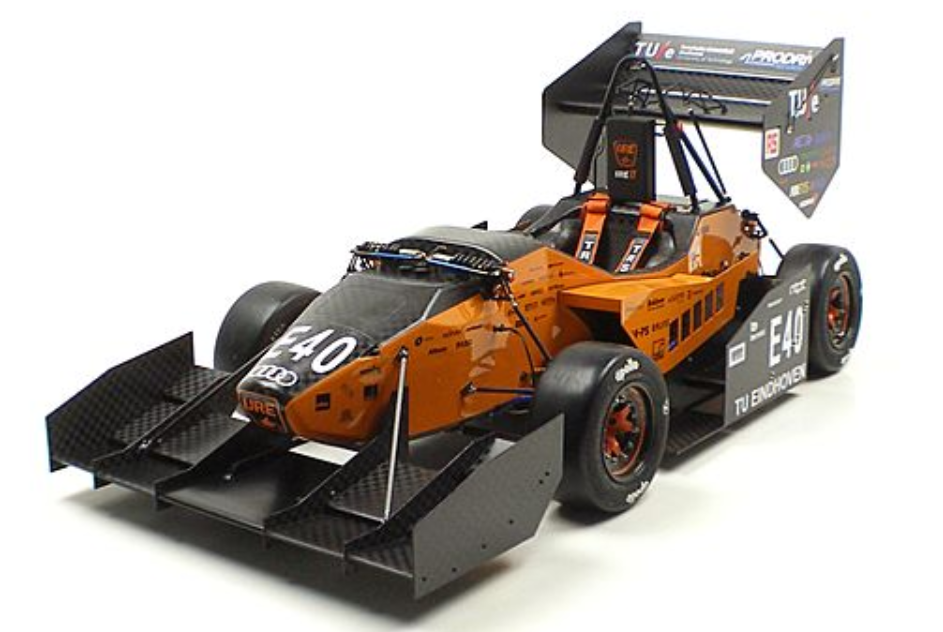 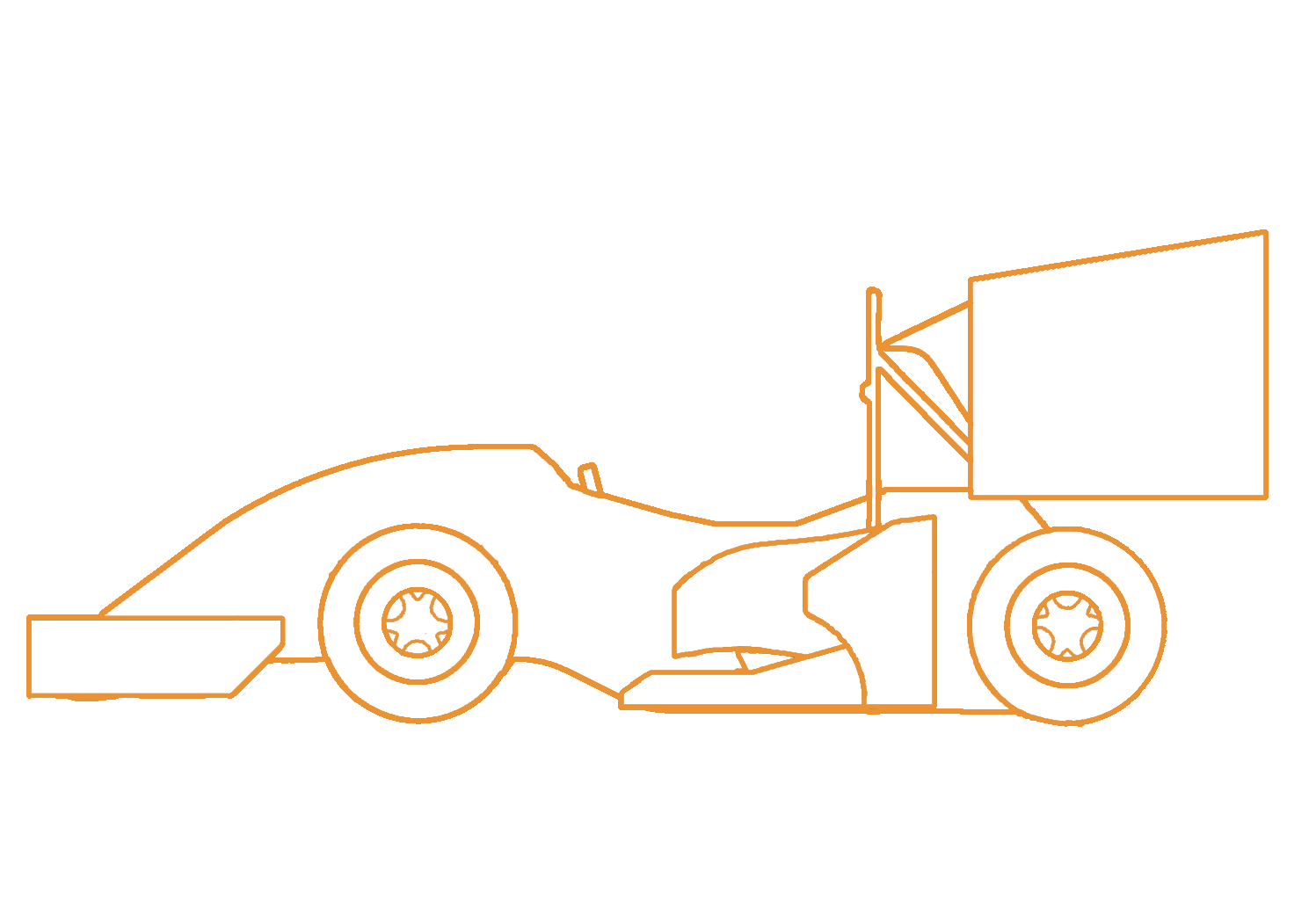 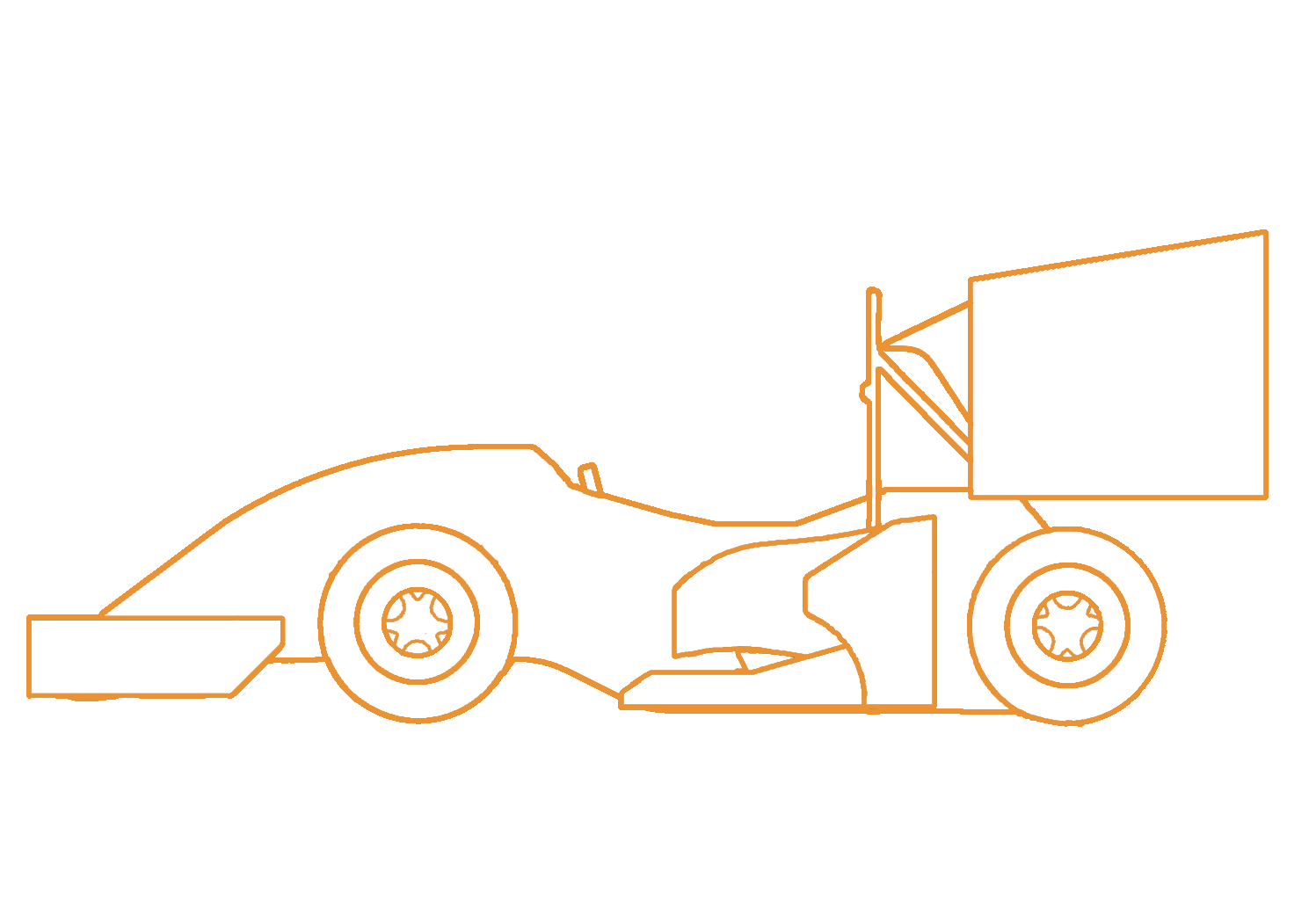 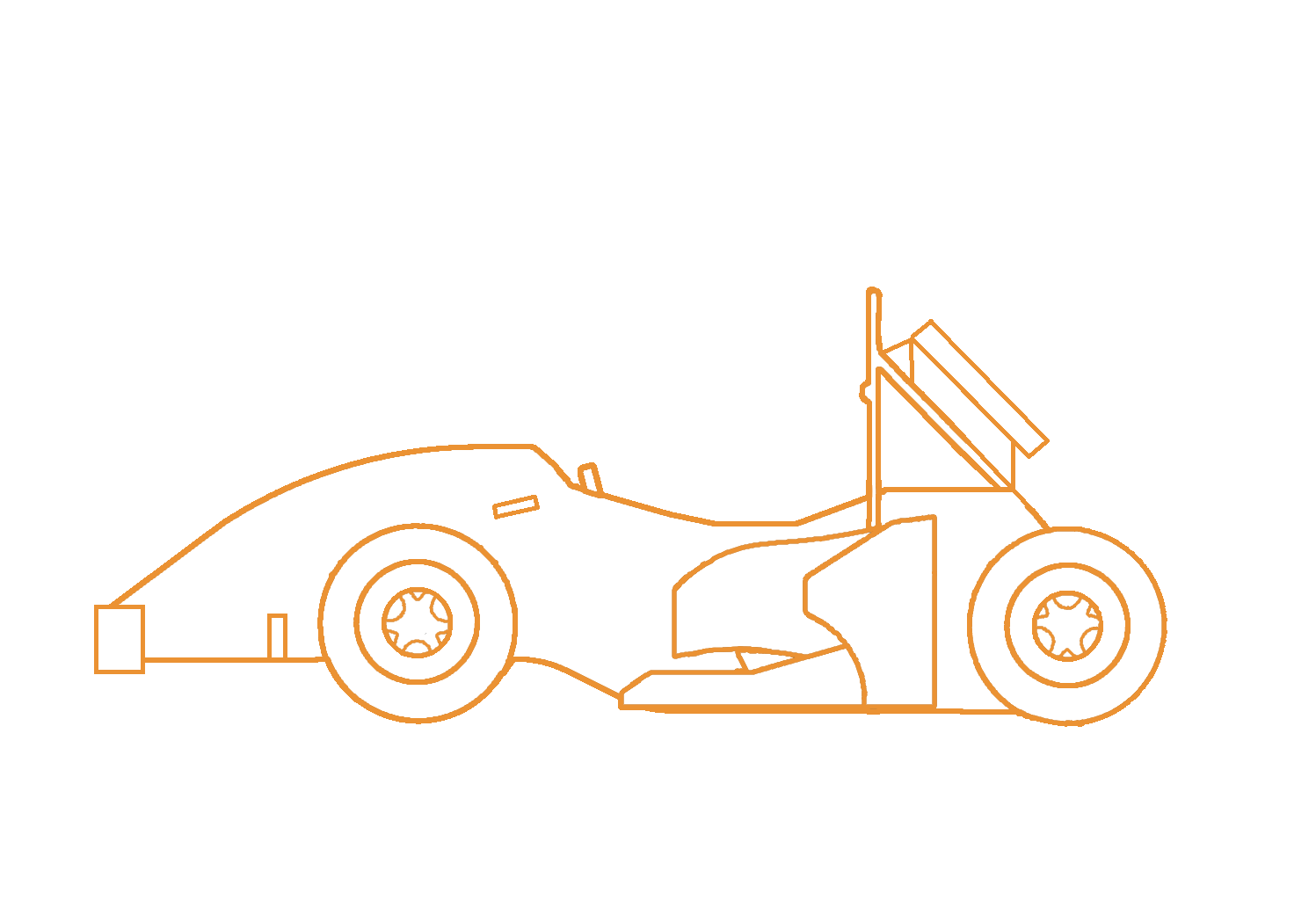 URE14 Concept
Electric class
Driverless class
One team, one car
Modular
Unique
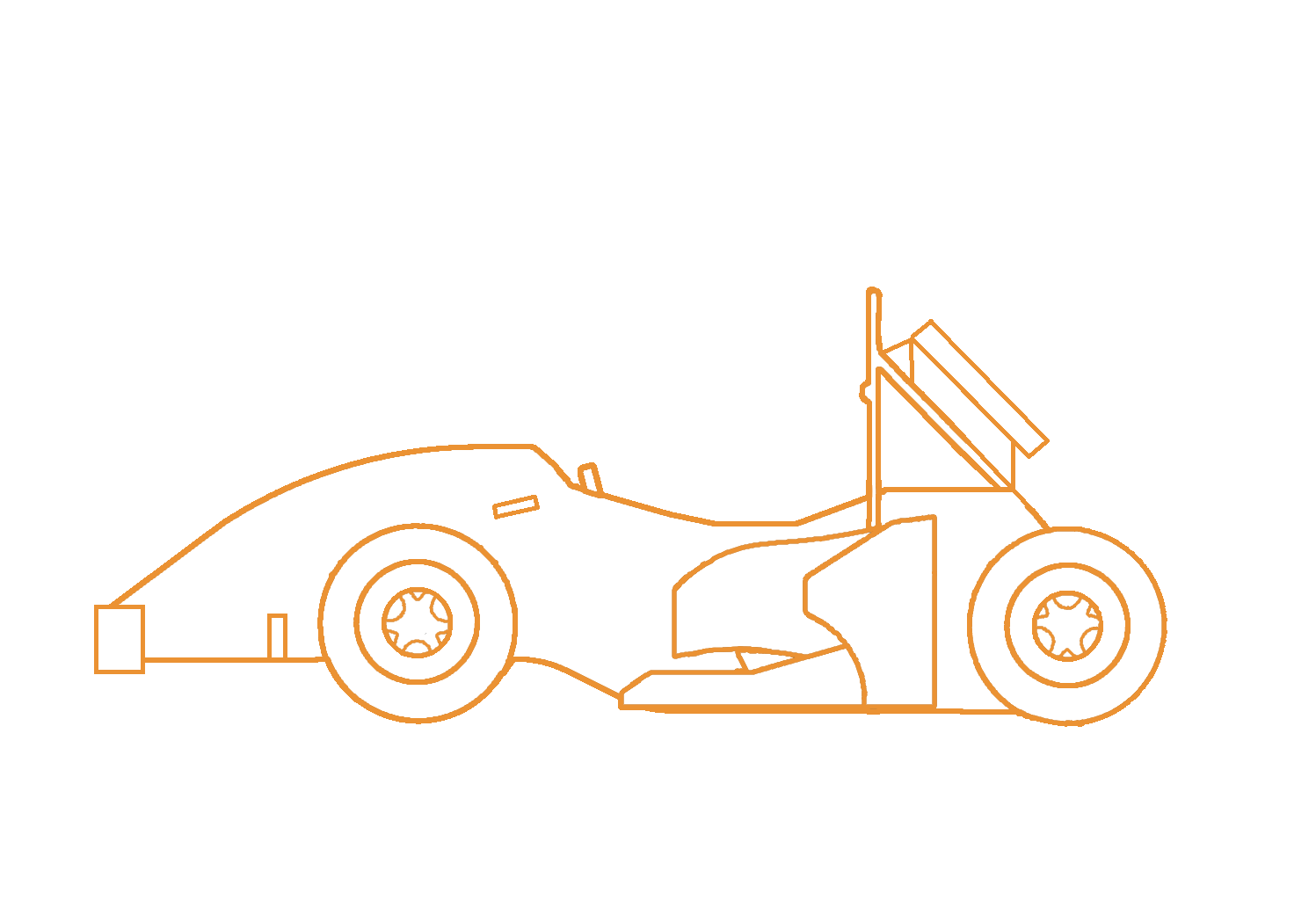 URE14 Concept
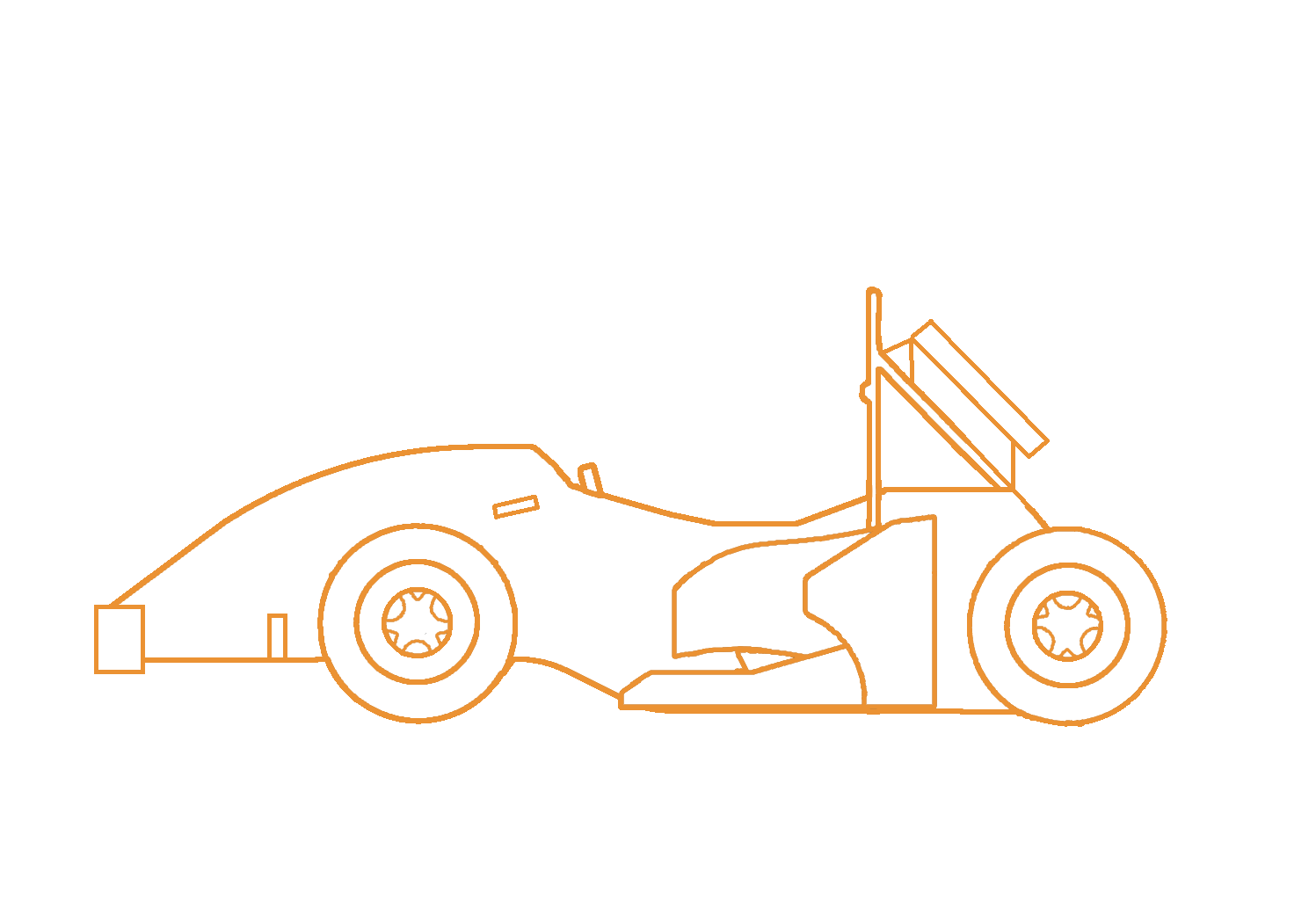 IBEO Lux LiDAR
Mono Cameras
Nvidia Drive PX2
Steering Actuator
Brake Actuator
RES Receiver
Front Wing
Rear Wing
Wiring Harness
Undertray
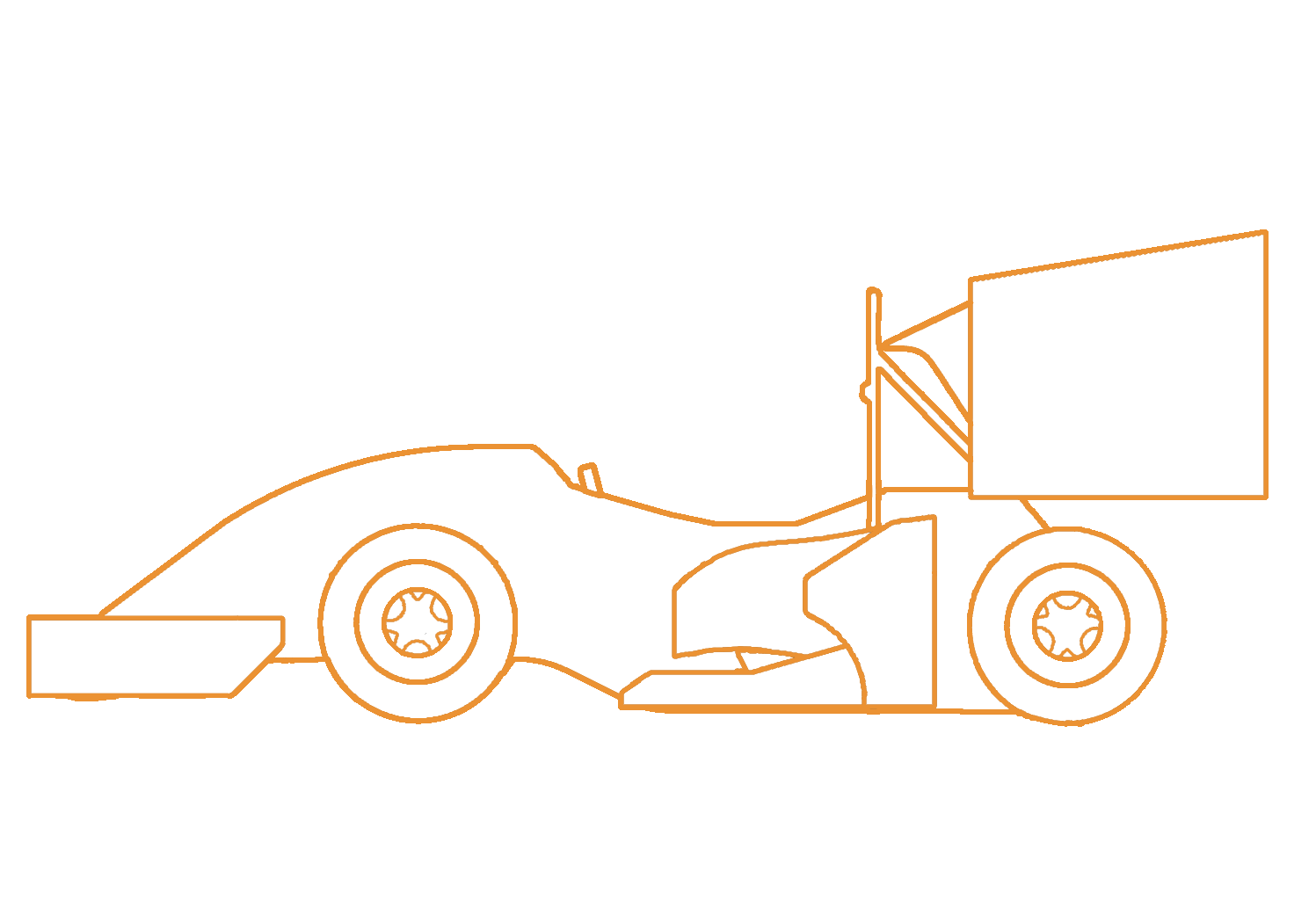 DV
EV
DV+EV
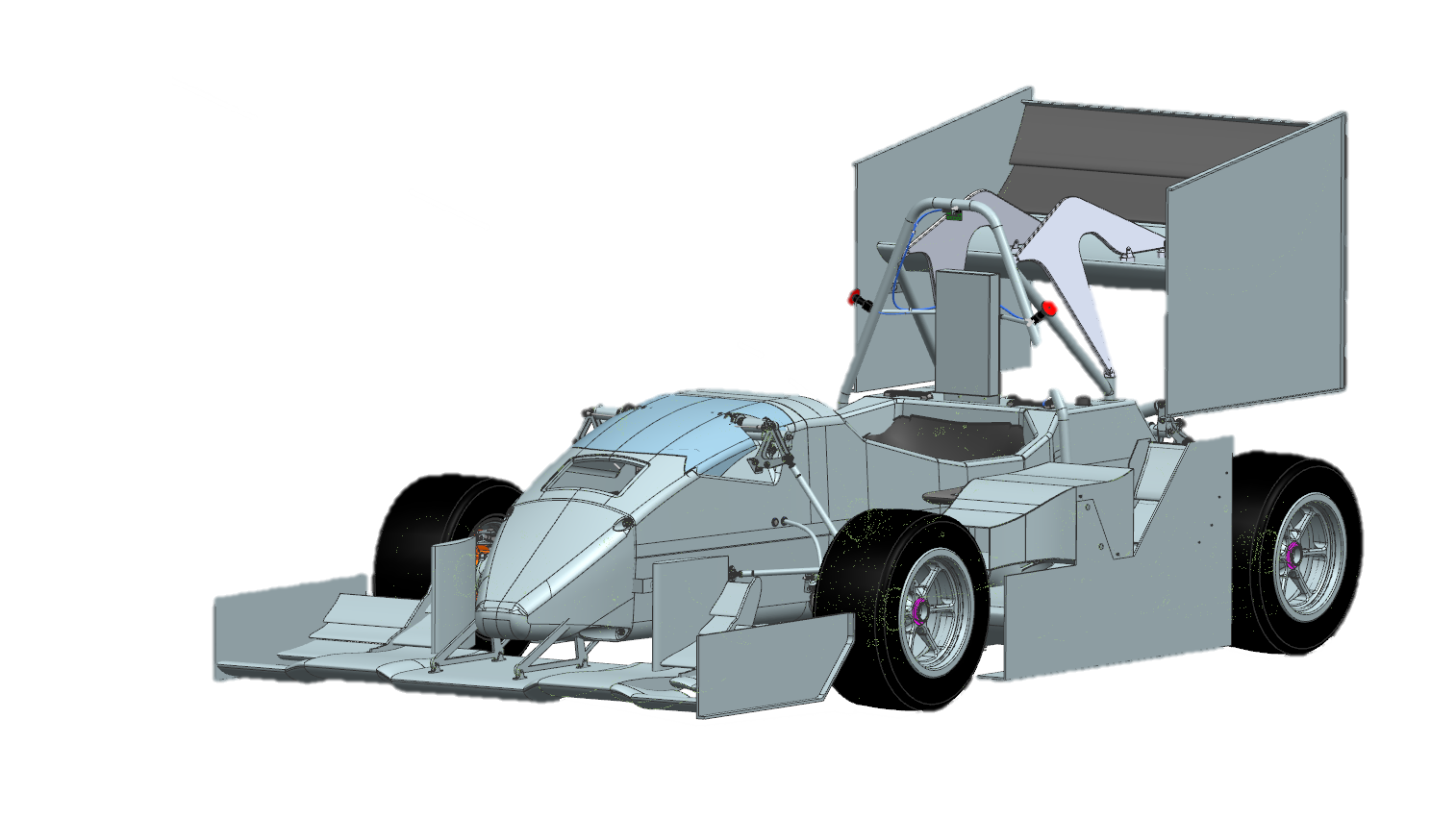 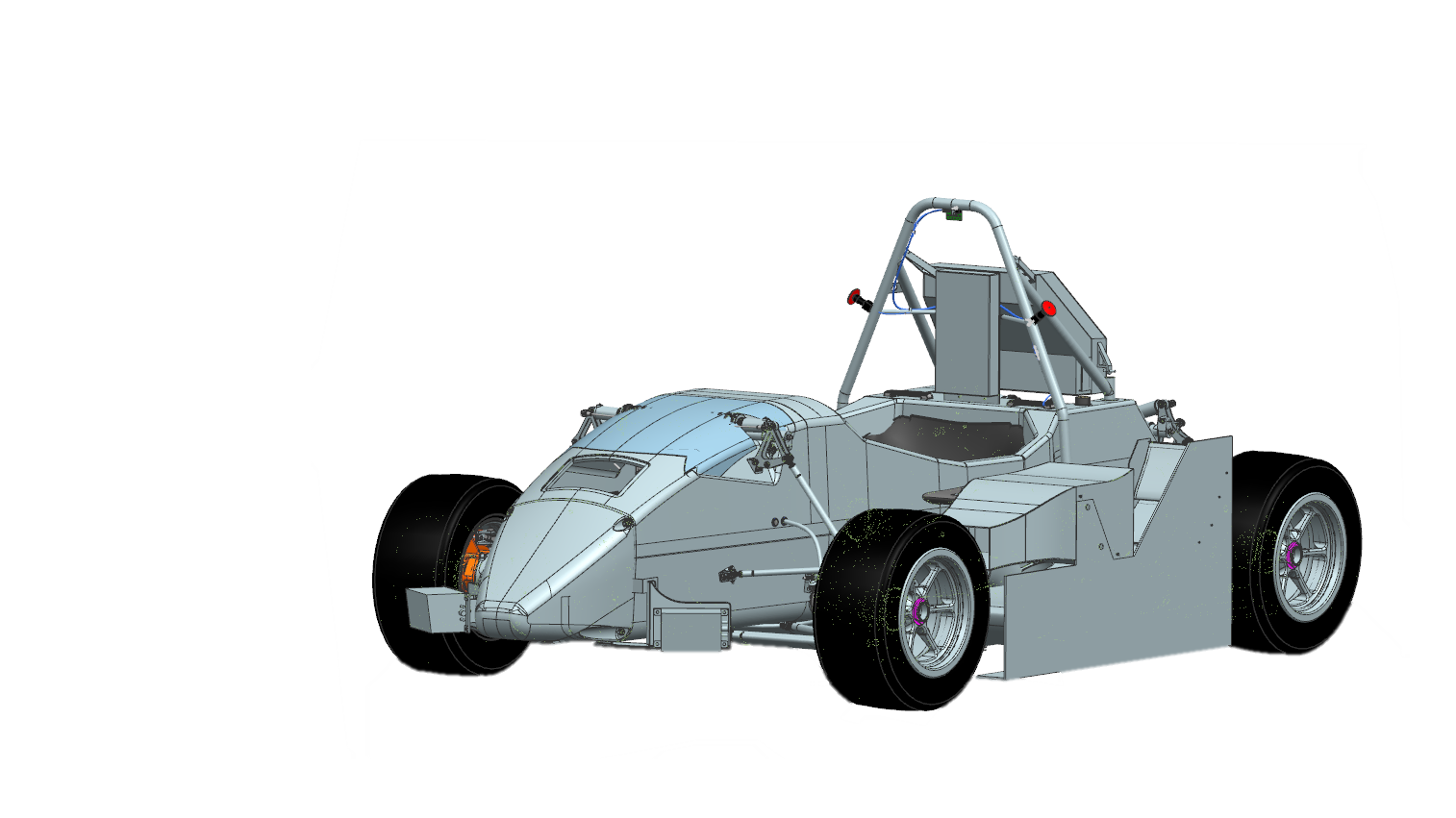 Challenges
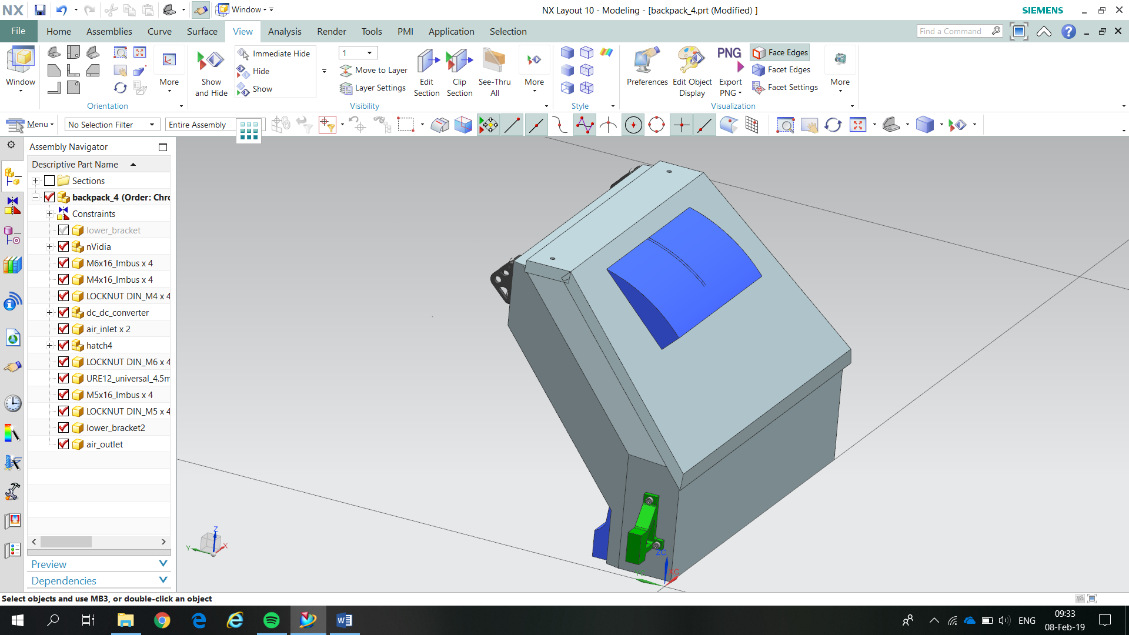 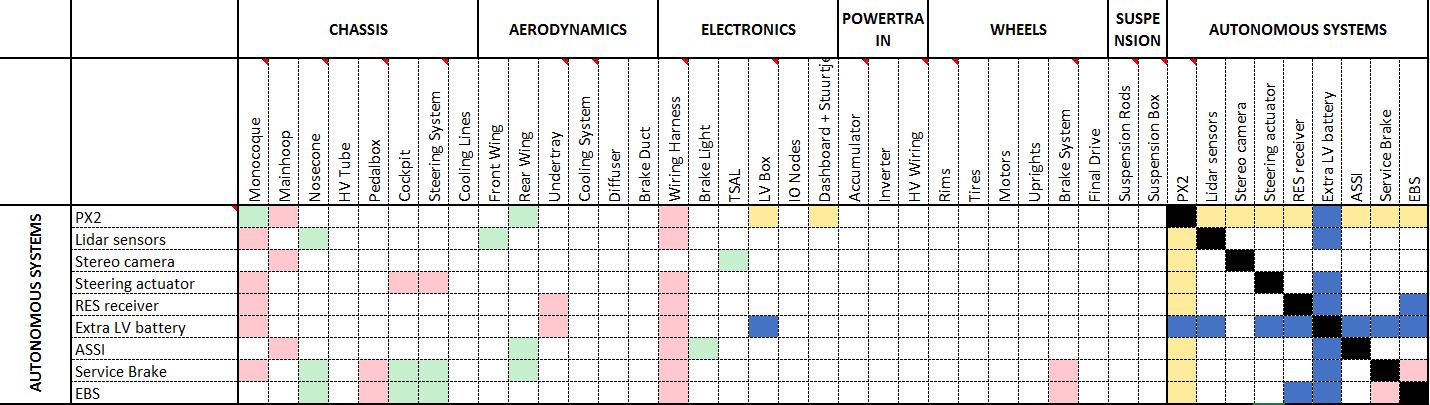 Packaging
Wiring harness
Power supply
Weight
Scrutineering
Simultaneous Development
Current Status
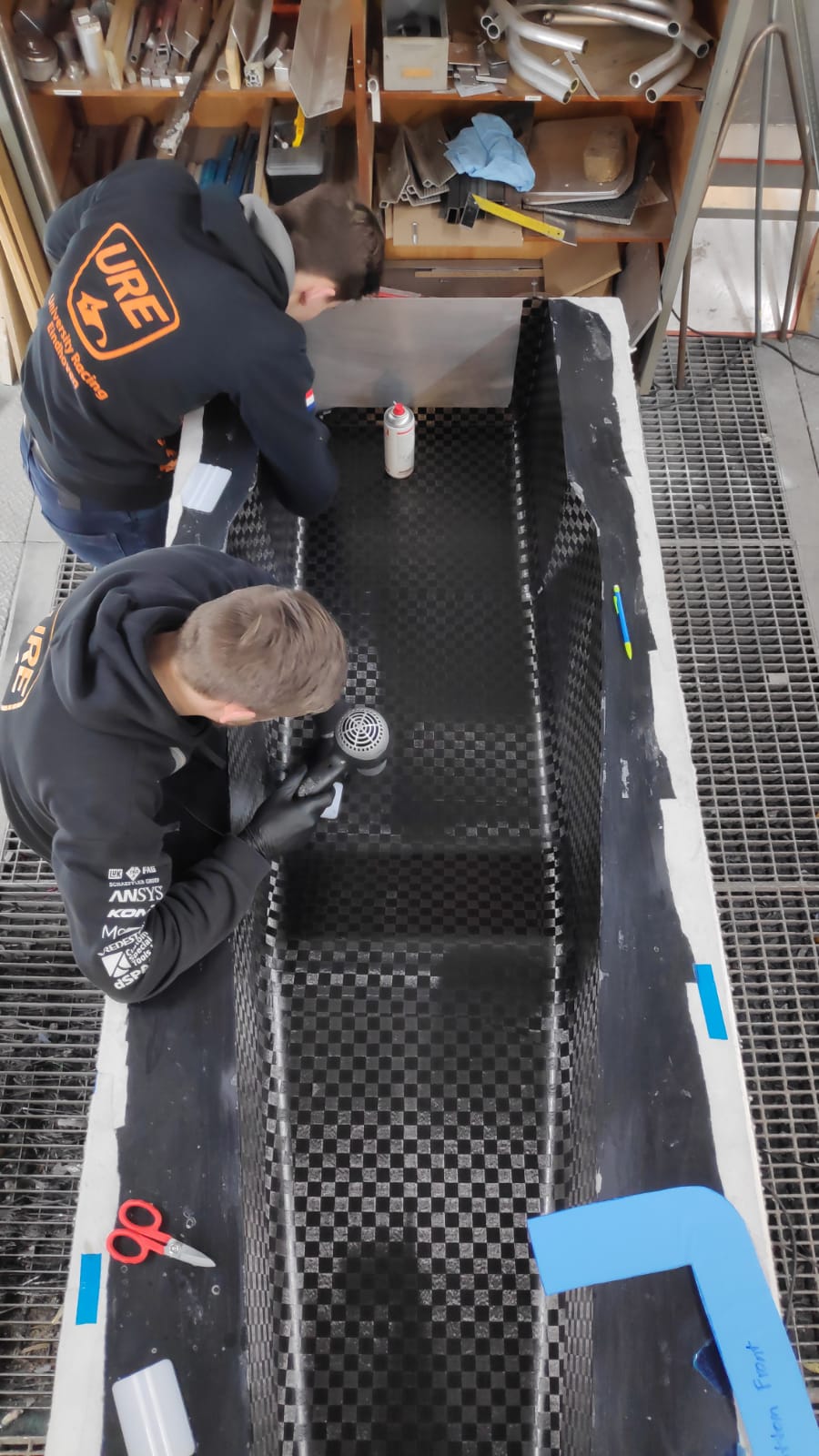 Autonomous URE11d
URE14 in production
Dual purpose autonomous 
    brake system in production
Software integration
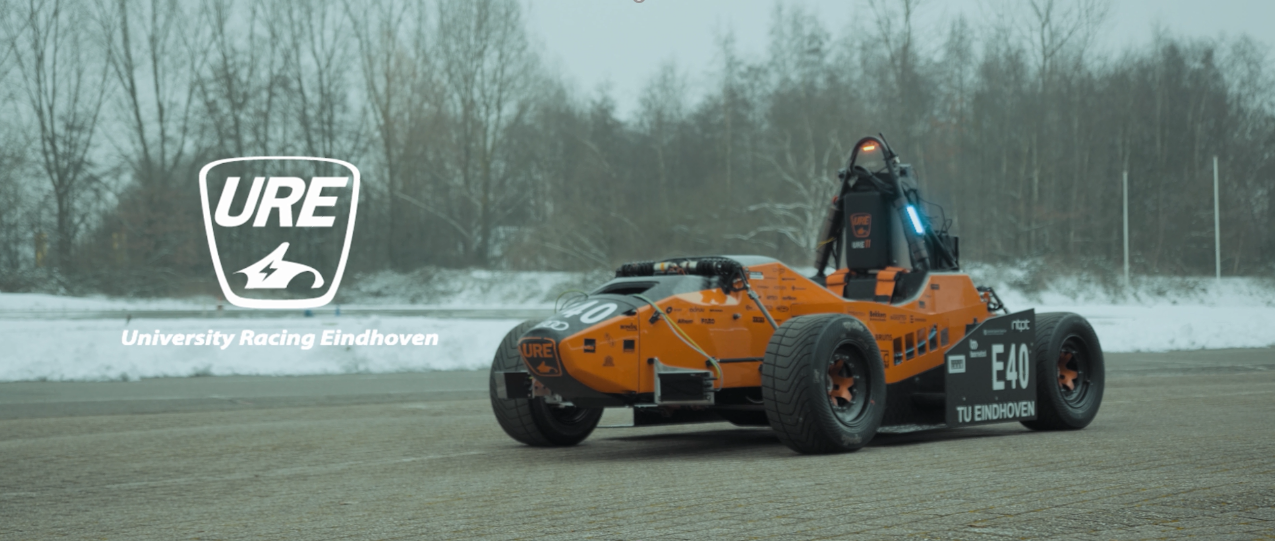 Thank you!